Холодный батикмастер - класс
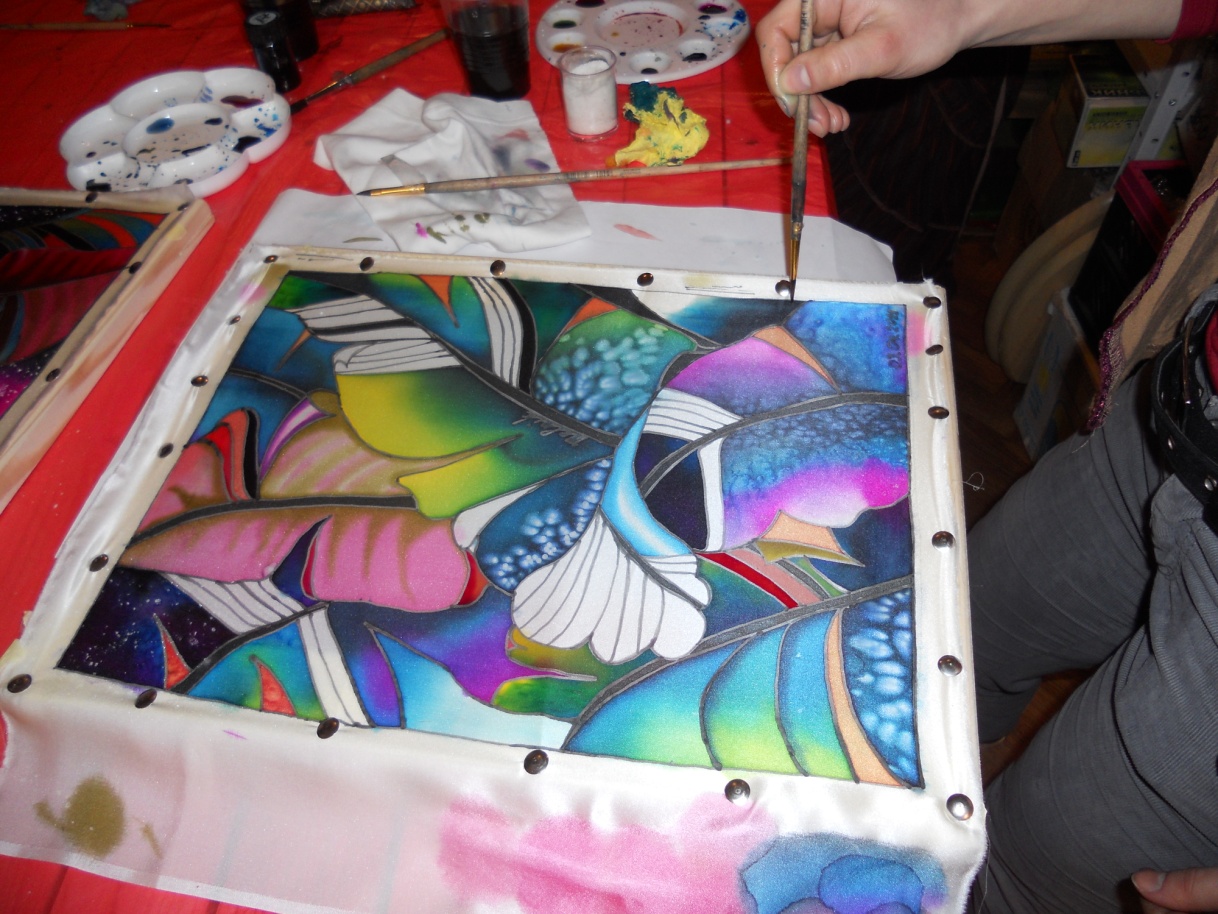 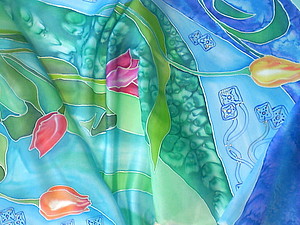 В
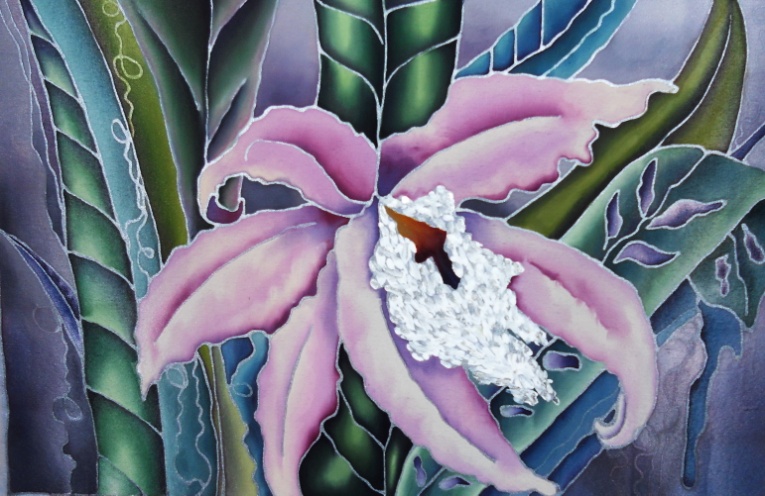 Ивлева Л. С.
Учитель технологии и ИЗО
МБОУ «Кармановская средняя школа» 
Гагаринского района Смоленской области
Понадобится :
Рама деревянная или пяльцы
Шелк
Кнопки канцелярские
Карандаш мягкий
Кисти
Резерв
Стеклянная трубочка
Краски  «Гамма», DEKOLA
Для эффектов – соль и сельскохозяйственное удобрение мочевина.
Отрезаем  шелк по размерам рамы. Чтобы отрезать ткань ровно ,  нужно подцепить иголкой нитку из полотна и вытянуть ее, и по этому следу сделать отрез.
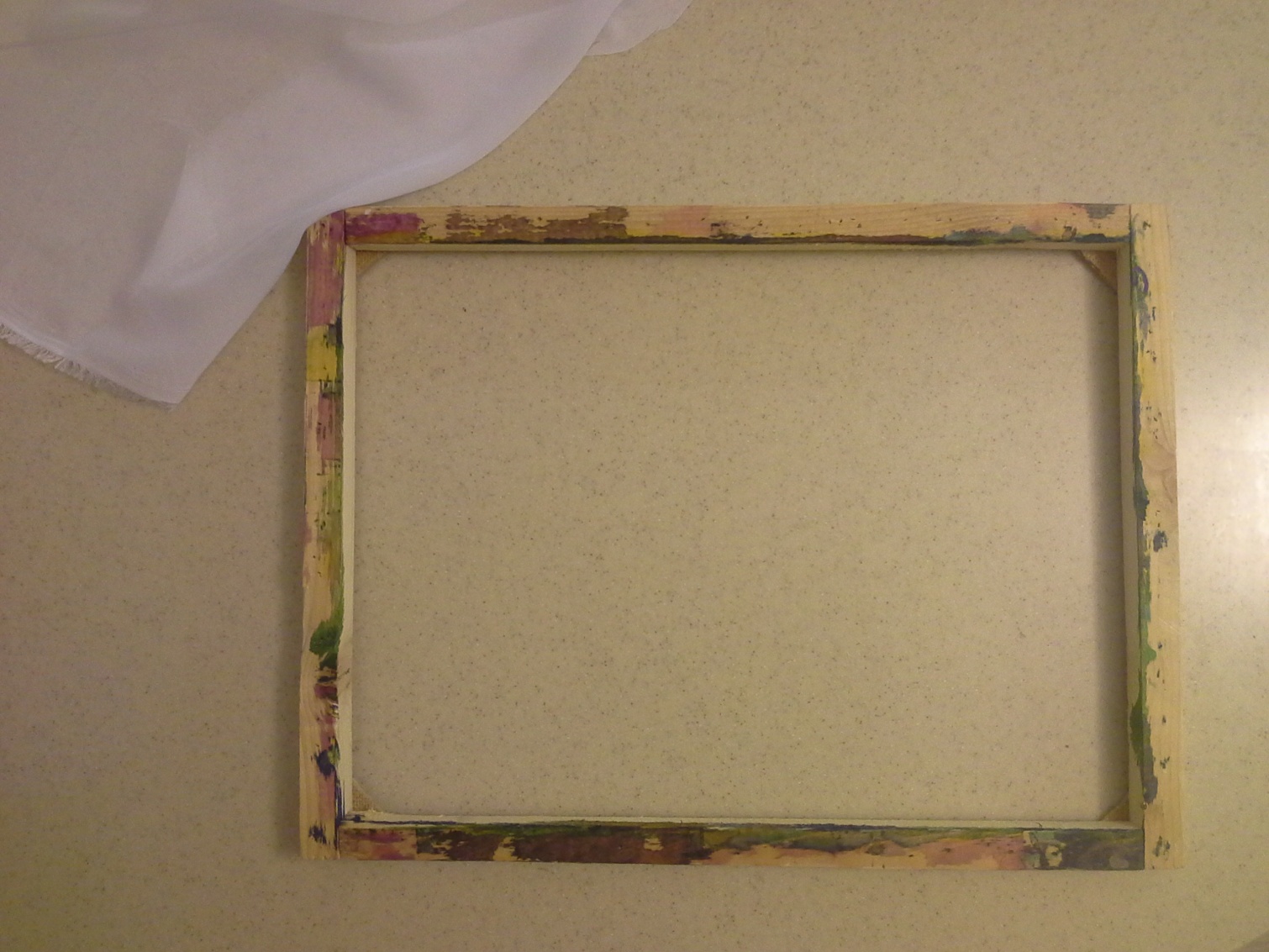 Натягиваем ткань на раму, закрепляя  кнопками  по углам.
Затем  посередине противоположных сторон рамы.
Закрепляем оставшуюся ткань с интервалом 5-6 см. Шелк должен быть натянут без перекосов.
Рисуем эскиз и обведем его фломастером, чтобы все линии были четко видны.
Подложив эскиз под натянутый на раму шелк, прикрепляем его булавками к ткани.
Переводим мягким карандашом рисунок на ткань.
Набираем в стеклянную трубочку резерв,  заполняя резервуар наполовину. Салфеткой вытираем носик  трубочки после набора резерва.
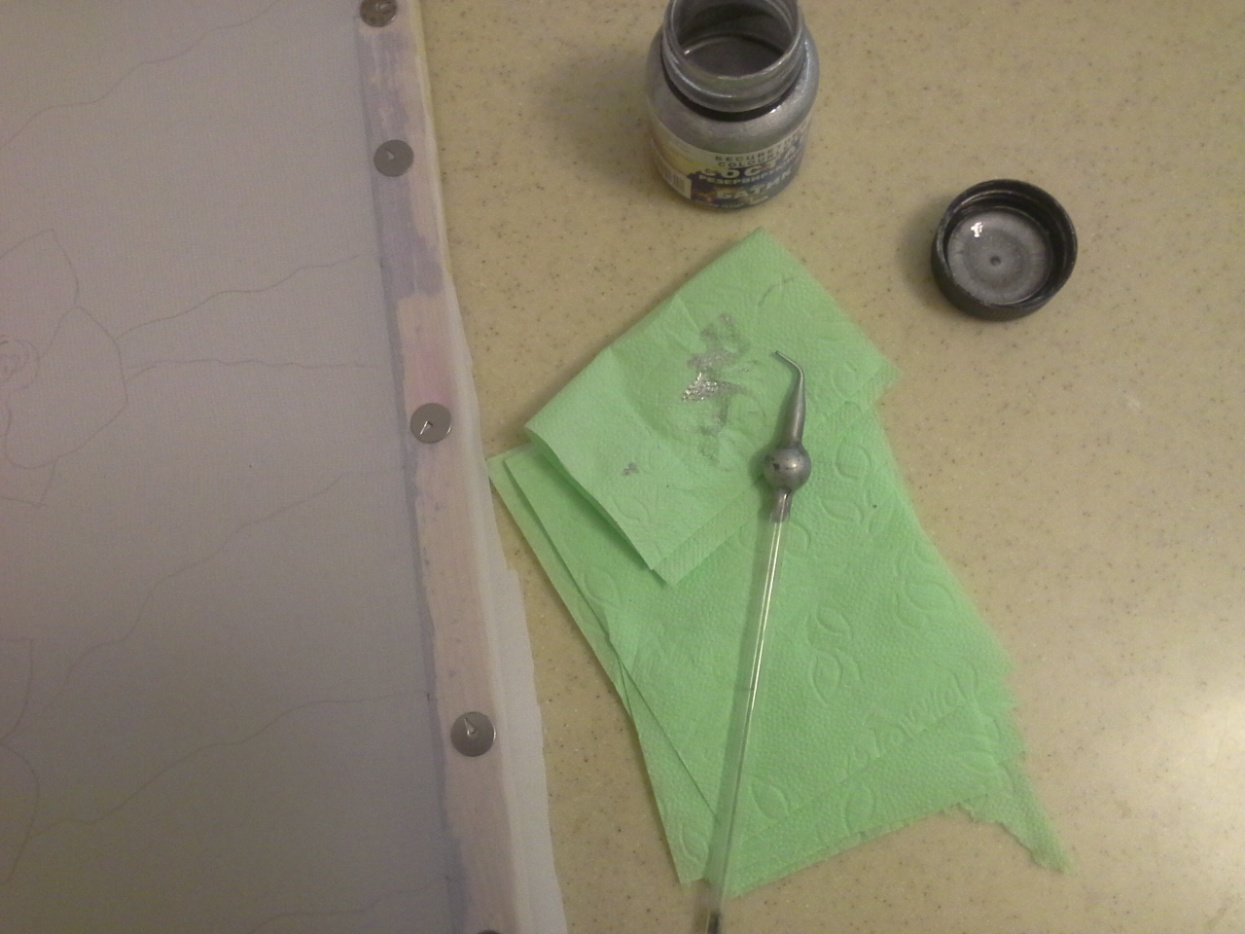 Перед началом работы резерв в баночке необходимо слегка встряхнуть, чтобы он хорошо перемешался. Резерв должен быть такой консистенции, чтобы после  набора его в трубочку он не вытекал из нее самопроизвольно. Если резерв слишком жидкий, то есть вытекает быстро, растекаясь при этом по ткани, надо подержать баночку открытой несколько часов- бензин частично испарится и резерв слегка загустеет. Если резерв наоборот, слишком  загустел, то есть с трудом вытекает из трубочки оставляя разорванную линию, его нужно слегка разбавить очищенным бензином для заправки  газовых зажигалок.
Обводим карандашный эскиз резервом. Линия должна получаться четкой , ровной, одинаковой толщины и без разрывов.
Линии контуров рисунка должны быть замкнутыми, для этого нужно, чтобы наводимая резервирующая  линия слегка находила  на уже наведенную.
После наведения резервирующих линий  резерв должен хорошо высохнуть( минимум 3 часа).
Резерв высох , достаем краски, кисти и воду. Смачиваем секционно шелк водой.
Когда шелк немного подсох, начинаем рисовать.
Краска свободно растекается
После того,  как основная заливка просохла, берем тонкую кисть и делаем пятнышки, прожилки. Краски  должно быть совсем немного, оттенок самый темный.
Цветы готовы.
Далее - фон. Заливаем светлыми оттенками по своему вкусу,  делаем пятнышки и раскладываем мочевину.
Пятнышки ставим концом кисточки темным колером  хаотично.
Соль или мочевину насыпают немного – по крупинке на мокрую , только что окрашенную ткань.  От кристаллов соли и мочевины на ткани появляются выбеленные пятна.
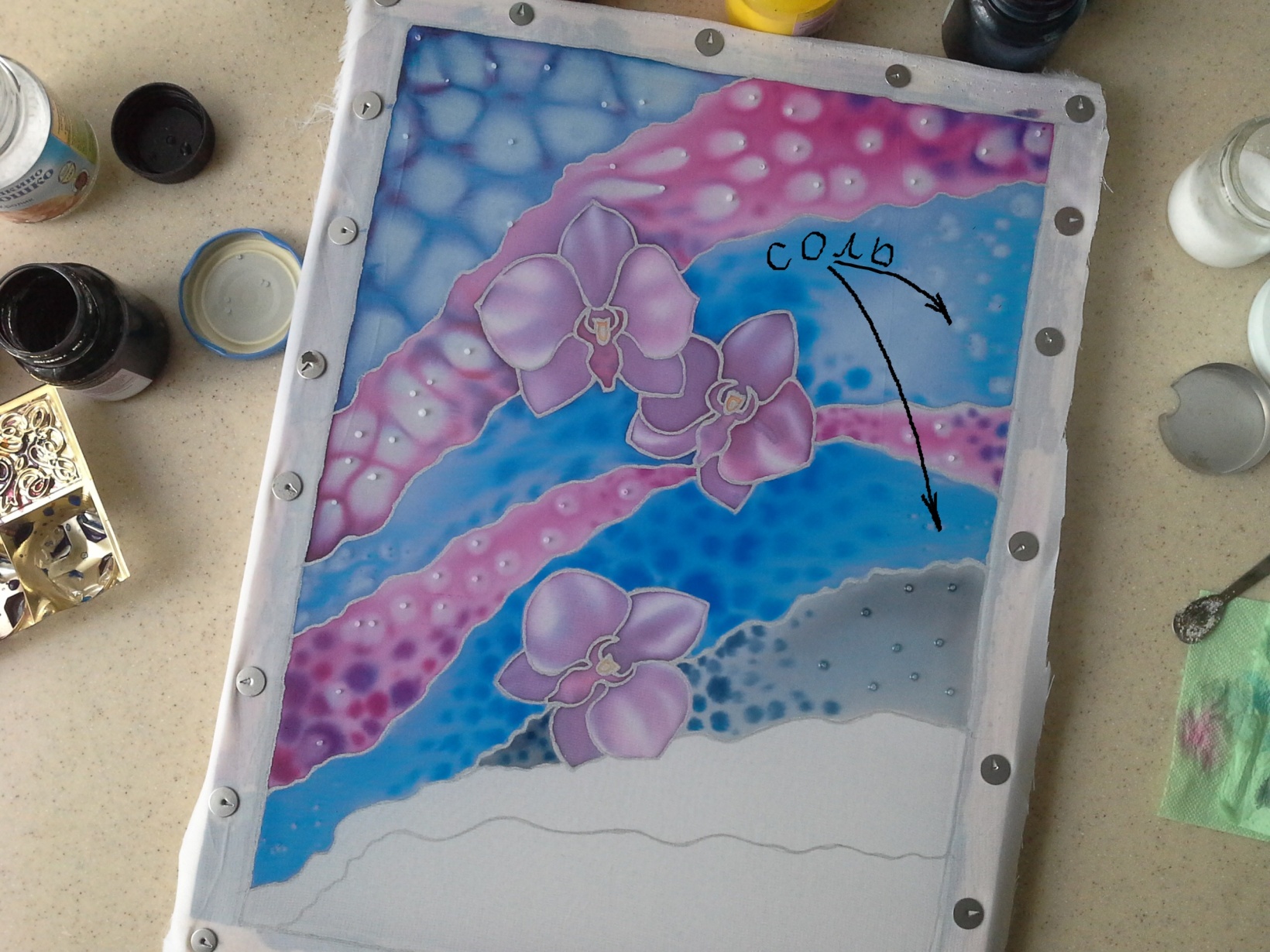 При помощи контура для ткани можно добиться дополнительных эффектов
После окончания росписи работа должна хорошо высохнуть. Время сушки 24 часа.Высушенную работу снимаем с рамы и для закрепления красок на ткани проглаживаем утюгом с двух сторон по 2 минуты.
Галерея.
Холодный батик
Екимова Эльмира 16 лет
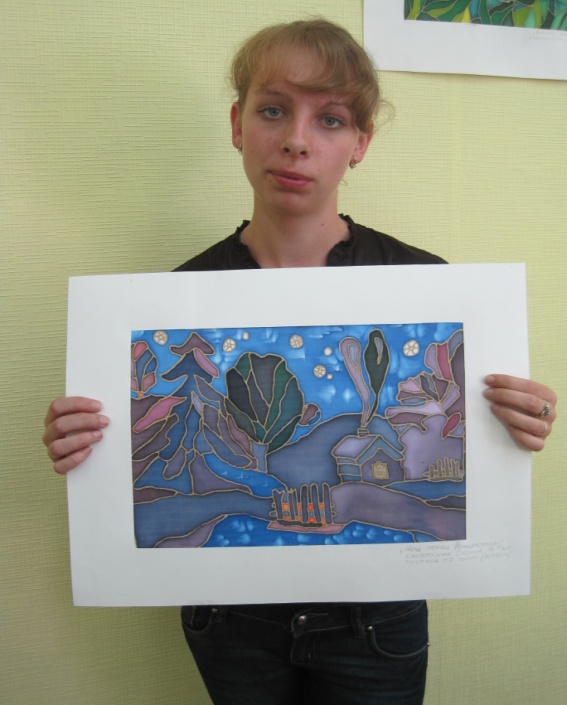 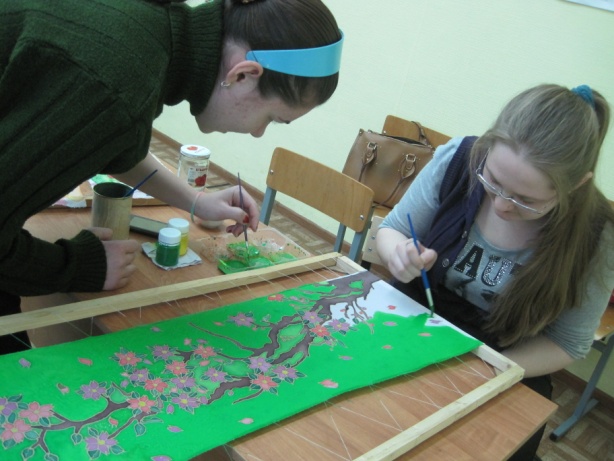 На уроках технологии
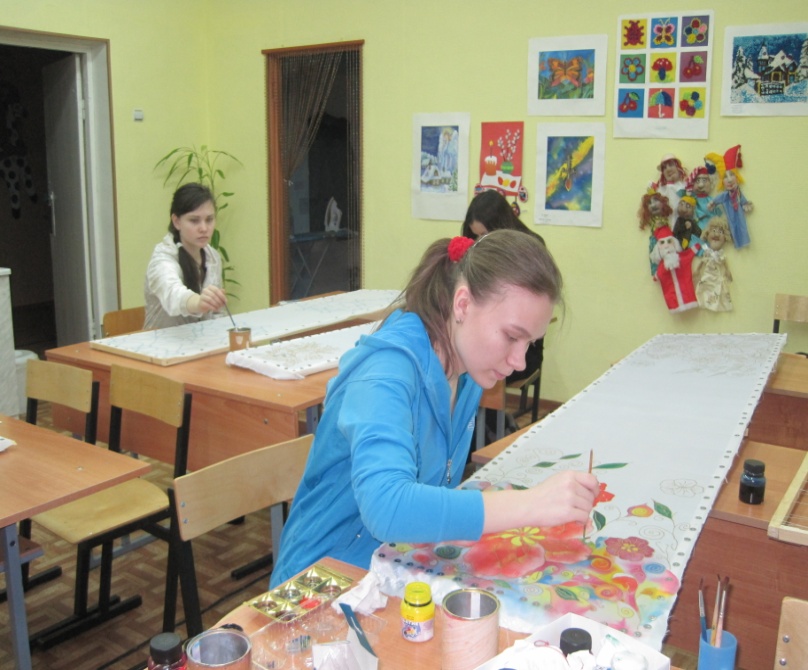 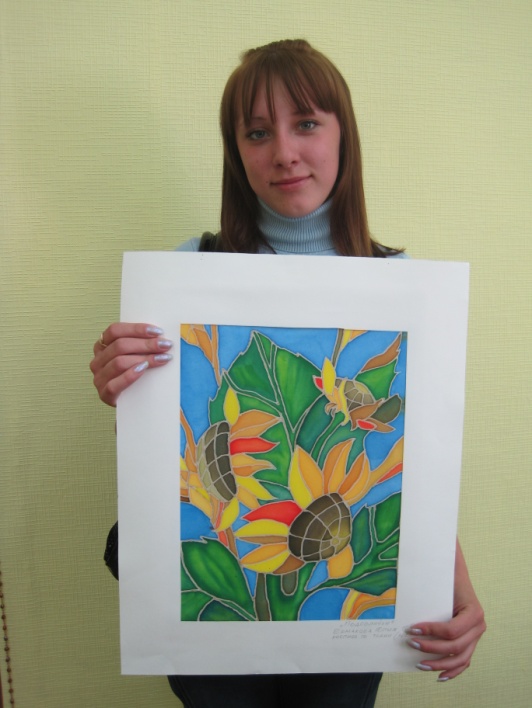 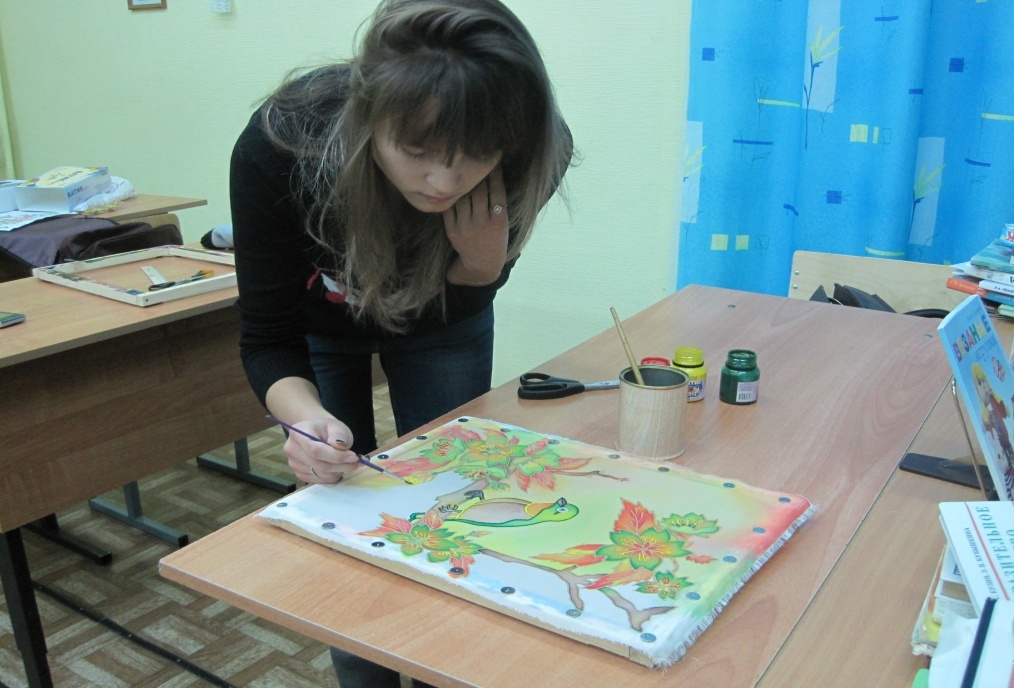 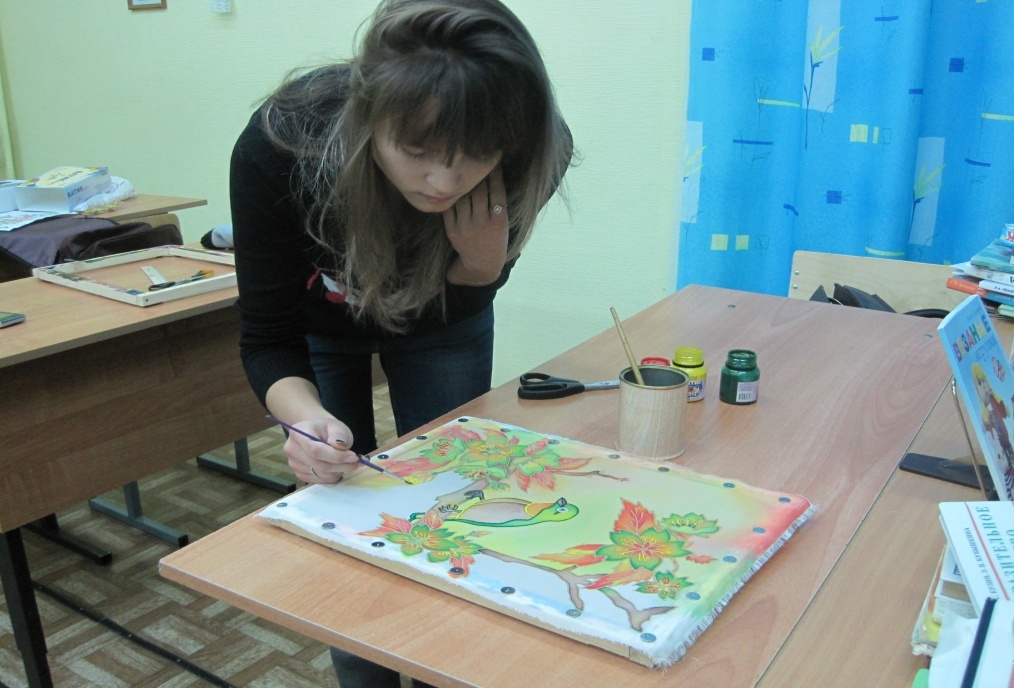 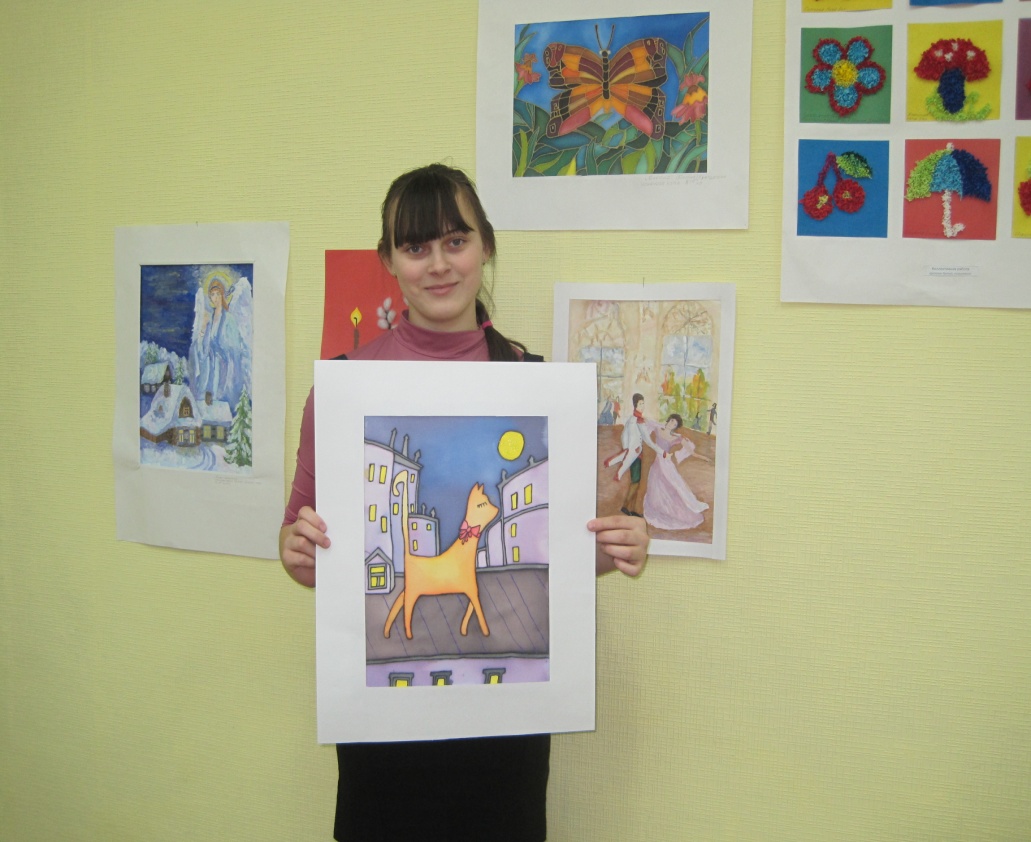 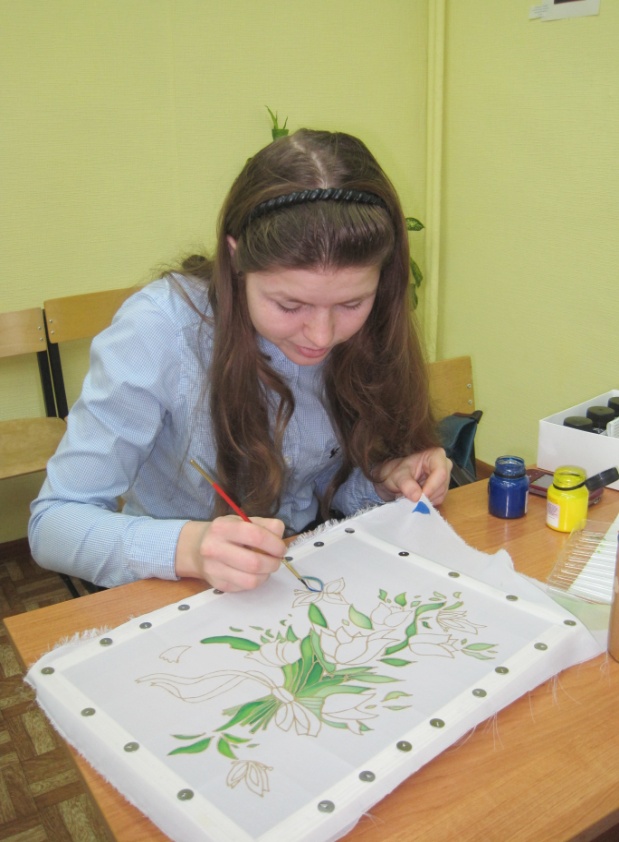 Разработка эскизов
Перевод рисунка на ткань

        Наведение резерва
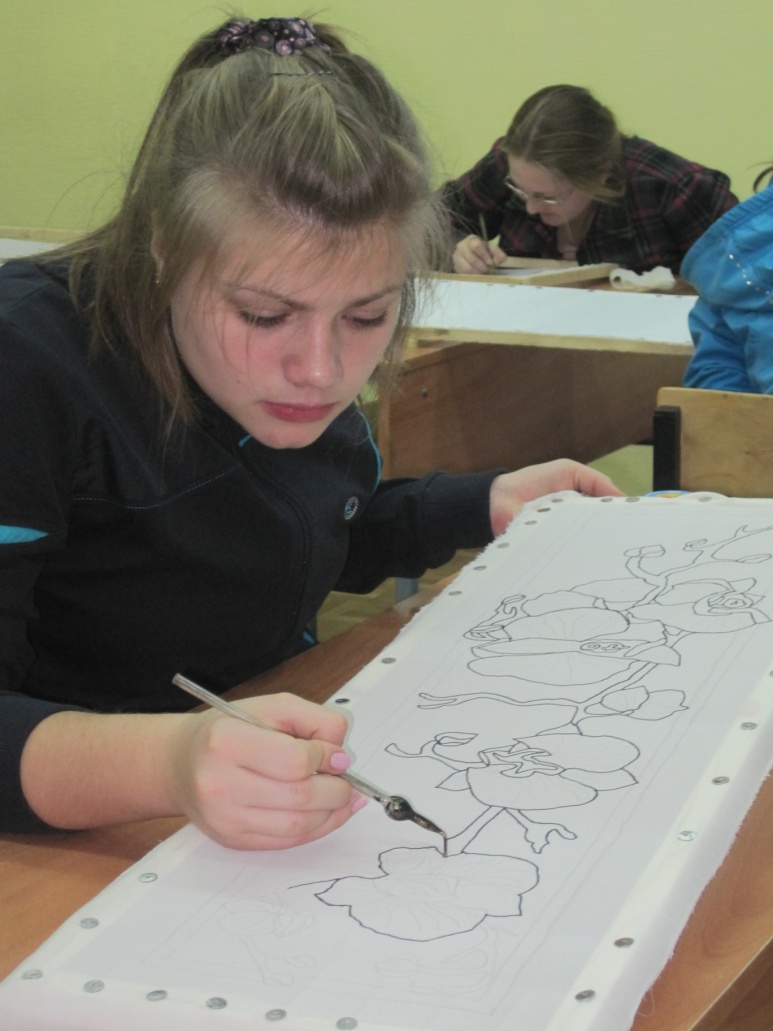 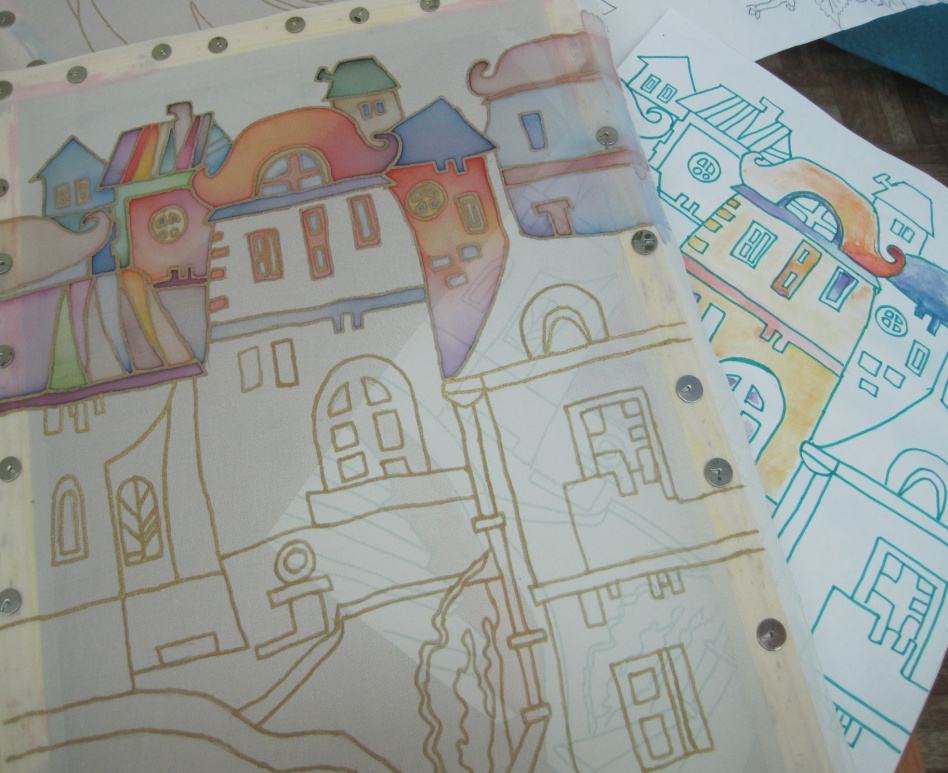 Кудряшова Олеся 17 лет
Последние штрихи
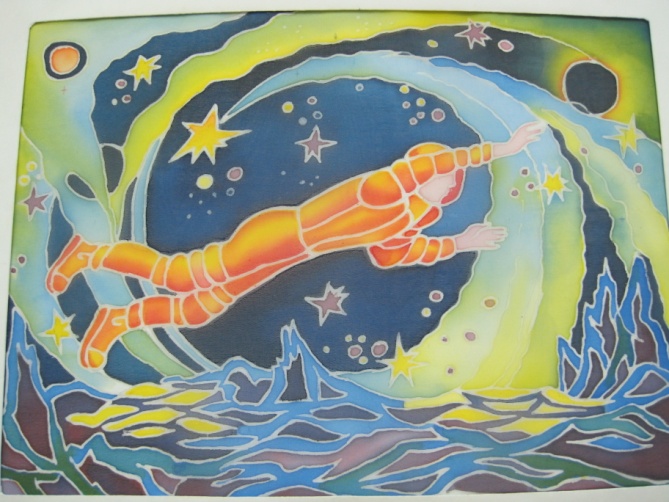 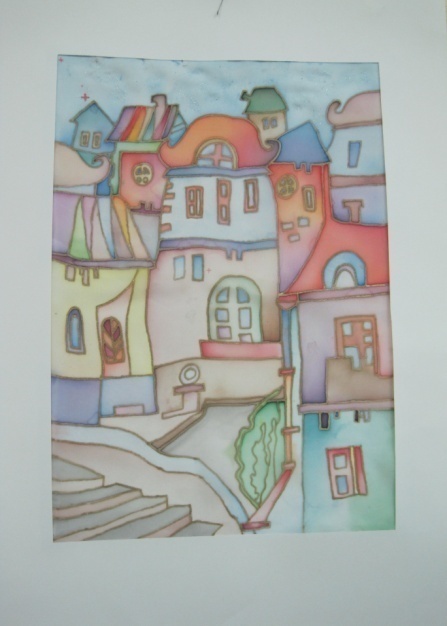 «Осенний вечер». Макарова Елена 15 лет
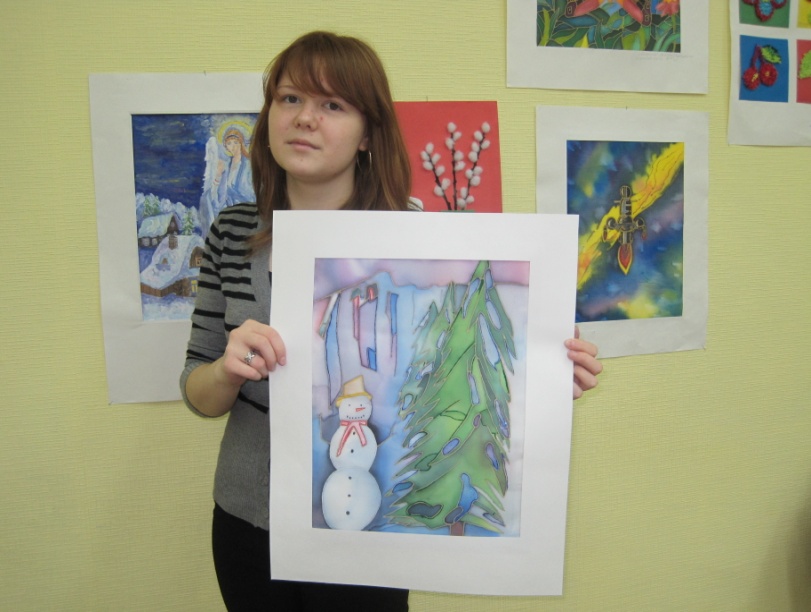 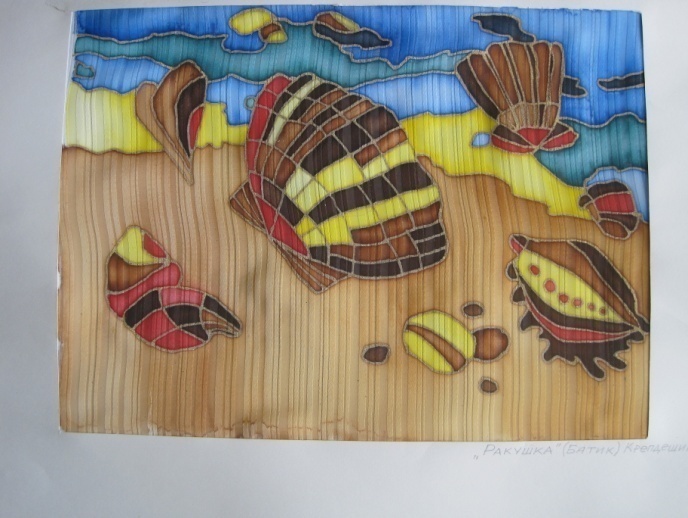 Спасибо за внимание.
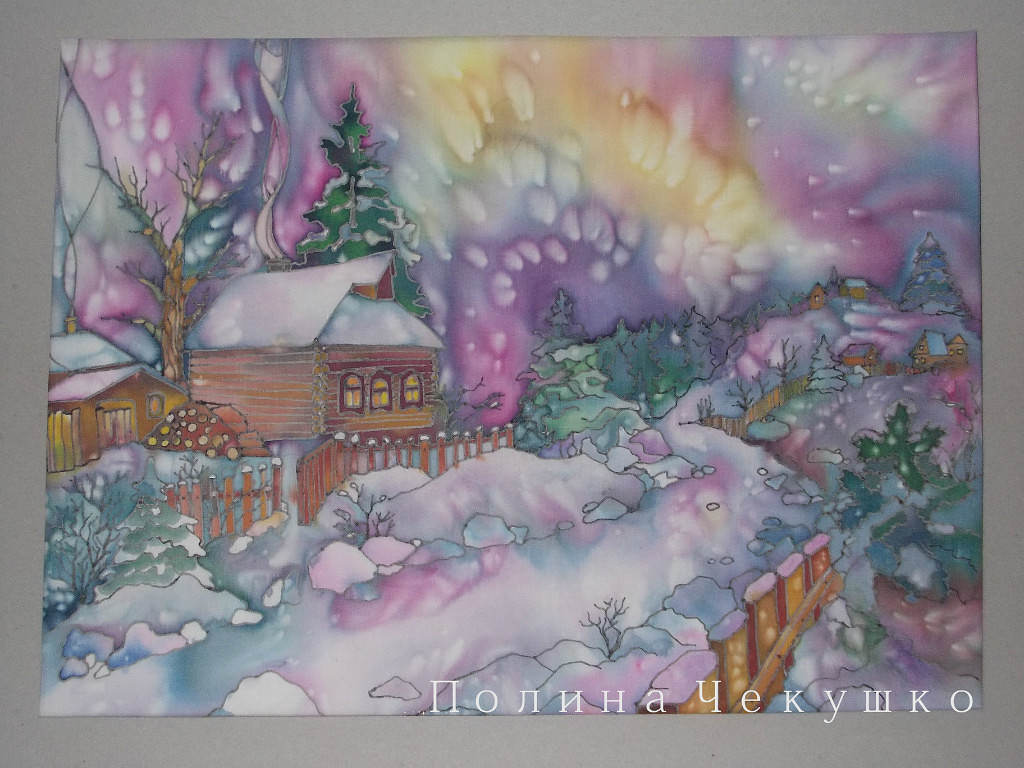 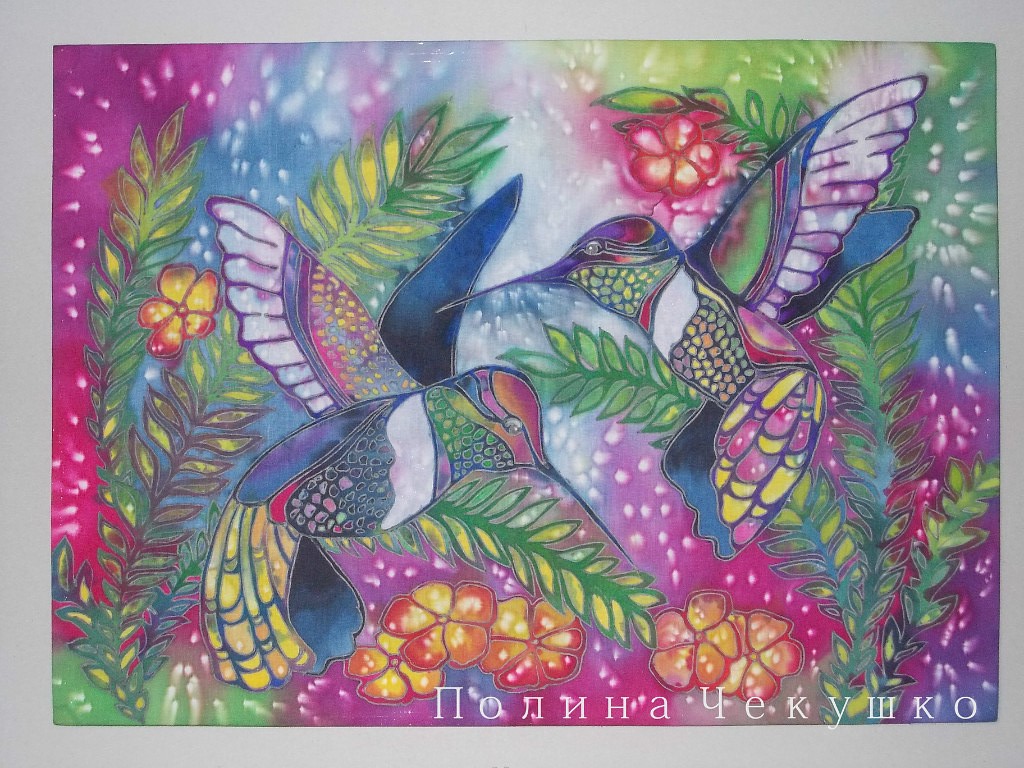